Slæden slingrer
Tekst: Lennart Hellsing, Ida Høeg Jacobsen ( - )
1 af 3
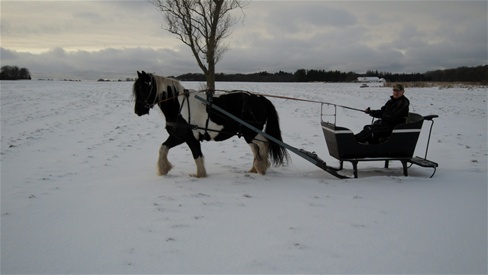 1. Slæden slingrer,
klokken ringler.
Hej, mine gangere, hej!
Ad sneklædt sti
går en ulv forbi.
Så går det hjem til Jenisej.
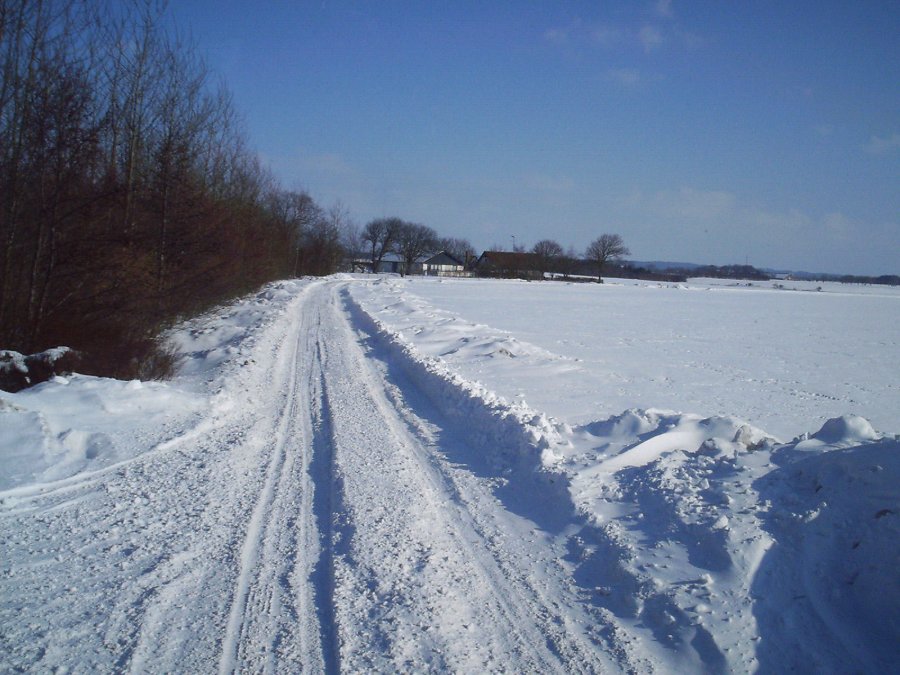 2 af 3
2. Vejen svinger,
klokken klinger.
Hej, mine gangere, hej!
I faders hus
venter fad og krus.
Så går det hjem til Jenisej.
3 af 3
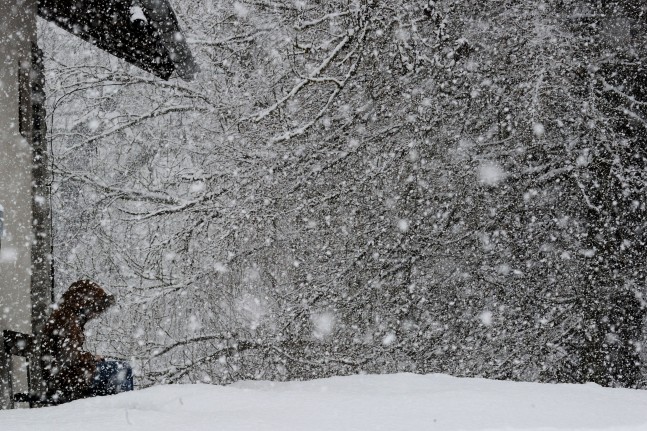 3. Sneen falder,
klokken kalder.
Hej, mine gangere, hej!
I stjerneskin
glider slæden ind.
Så går det hjem til Jenisej.